HISTORIJA BOSANSKOG JEZIKA DO KRAJA  XV VIJEKA
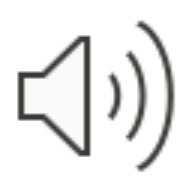 Edita Pepić
Uvod
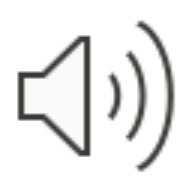 Oko tri hiljade jezika
Živi jezici: engleski, njemački, bosanski, srpski, francuski...
Izumrli jezici: etrurski, gotski, italski, staroslavenski
Praindoevropski> indoevropski > praslavenski > staroslavenski > bosanski
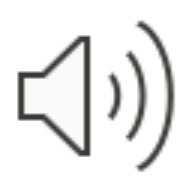 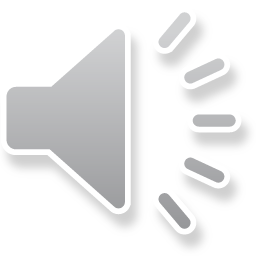 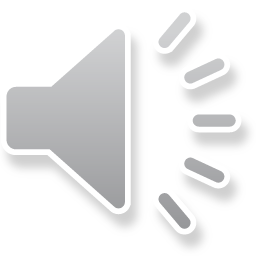 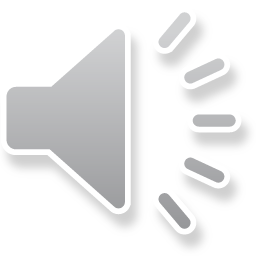 PERIODIZACIJA HISTORIJE BOSANSKOGA KNJIŽEVNOGA JEZIKA
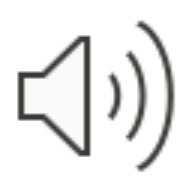 Faze razvoja bosanskog jezika


 Od XI do kraja XV vijeka(doba srednjovjekovne Bosne)
Od kraja XV do druge polovine XIX vijeka(tursko doba)
Bosanski jezik na prijelazu iz XIX u XX vijek(austrougarsko doba)
Bosanski jezik u XX vijeku(jugoslavensko doba)
Bosanski jezik u posljednjoj deceniji XX vijeka(bosansko doba)
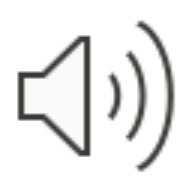 PRVA FAZASREDNJOVJEKOVNOG DOBA
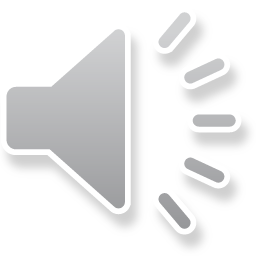 Jezik narodni; latinsko pismo, glagoljica, ćirilica, bosančica.
Svjetovni i crkveni spisi
Nadgrobni spomenici (stećci)
Prvi pisani spomenici na bosansko-humskom tlu potiču s kraja X ili početka XI vijeka.
Prvi pisani spomenici
Natpis sa crkve u Kijevcima kod Prijedora (XI vijek)
 Griškovićev i Mihanovićev odlomak (XII vijek)
 Splitski odlomak
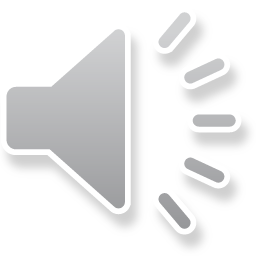 Pisani spomenici
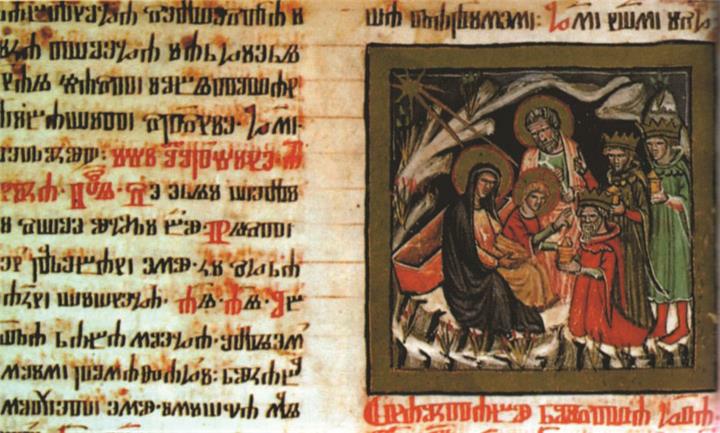 Hrvojev misal, pisan za bosanskog feudalca Hrvoja Vukčića Hrvatinića.                                             
 Epigrafika – lapidarna pismenost
STEĆCI
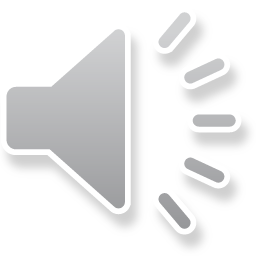 Stećci
Kamene ploče, nadgrobne ploče
Stojećak, tj. nešto što stoji, kamen koji stoji.
Tipovi: 
Ploča – grubo obrađen i položen kamen
Sanduk
Stela, stup, krst.
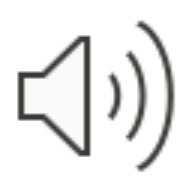 NATPISI NA STEĆCIMA-LAPIDARNA PISMENOST
Umjetnost stećaka razvija se u vremenu od XIII do XVI vijeka.Najstarija žarišta stećke pismenosti nalaze se u starom Humu i srednjoj Bosni.Tu se njeguje jedan širi bosanski pisani manir.Lapidarni naziv na stećcima uglavnom počinje frazom: A SE LEŽI..A SE NEKA SE ZNA....
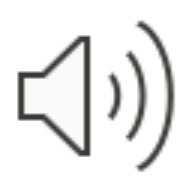 NATPISI NA STEĆCIMA-LAPIDARNA PISMENOST
,, A ovo leži župan Medulin.
Nikada mnogo ne imah.
Nikada ništa nesta, a dijelih.
-Živih na zemlji mnogo ja, osamdeset osam lita.
A ništa ne nesoh.
Ivan Maršić
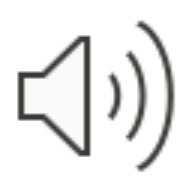 Pisani spomenici
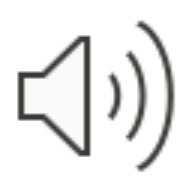 Humačka ploča - Najstariji pisani spomenik bosanskog jezika. To je ktitorski,odnosno donatorski natpis na crkvi sv. Mihajla u Humcu kod Ljubuškog u zapadnoj Hercegovini (X ili početak XI vijeka).
Miroslavljevo evanđelje –najstariji, ali i najljepši ćirilički rukopis crkvenog karaktera.
Natpisi sa Kulinove crkve u Biskupićima-Mihanovićima kod Visokog iz sredine XII vijeka (Kulinova ploča), i natpis sa Crkve Kulinovog velikog sudije Gradiške (XII-XIII vijek).
Evanđelje Divoša Tihorodića iz XIV vijeka;
Batalovo evanđelje iz XIV vijeka;
 Srećkovićevo evanđelje iz XIV-XV vijeka;
Mletački zbornik iz XIV vijeka;
Čajničko evanđelje iz XIV vijeka
Rukopis Krstjanina Radosava iz XV vijeka.
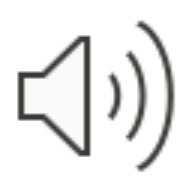 POVELJA KULINA BANA
Najstariji pisani spomenik na narodnom jeziku svjetovnog karaktera je Povelja Kulina bana-napisana 29.avgusta 1189.godine i upućena je Dubrovčanima.
Original povelje se nalazi u biblioteci Akademije nauka u Sankt Peterburgu (Petrogradu), a kopija se čuva u Dubrovniku.
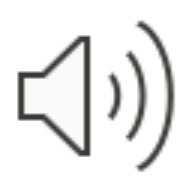 BOSANČICA
U najstarije vrijeme u Dubrovniku pa i u Bosni formirana je bosanska ćirilica ili bosančica.Nju odlikuju staroslavenska slova.Postojala su dva oblika bosančice:
USTAVNA
KURZIVNA
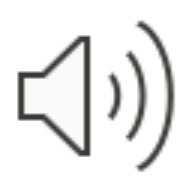 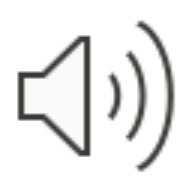 Domaći zadatak
Pokušajte da naučite da svoje ime i prezime napišete na  sva tri pisma, ali u njihovoj prvobitnoj verziji.
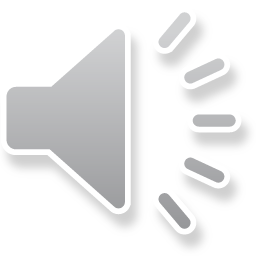 SREĆNO!
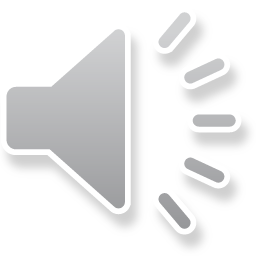